Figure 2 Number of females attracted to the scent marks of infected with the non-replicating, temperature-sensitive ...
Behav Ecol, Volume 15, Issue 2, March 2004, Pages 338–344, https://doi.org/10.1093/beheco/arh022
The content of this slide may be subject to copyright: please see the slide notes for details.
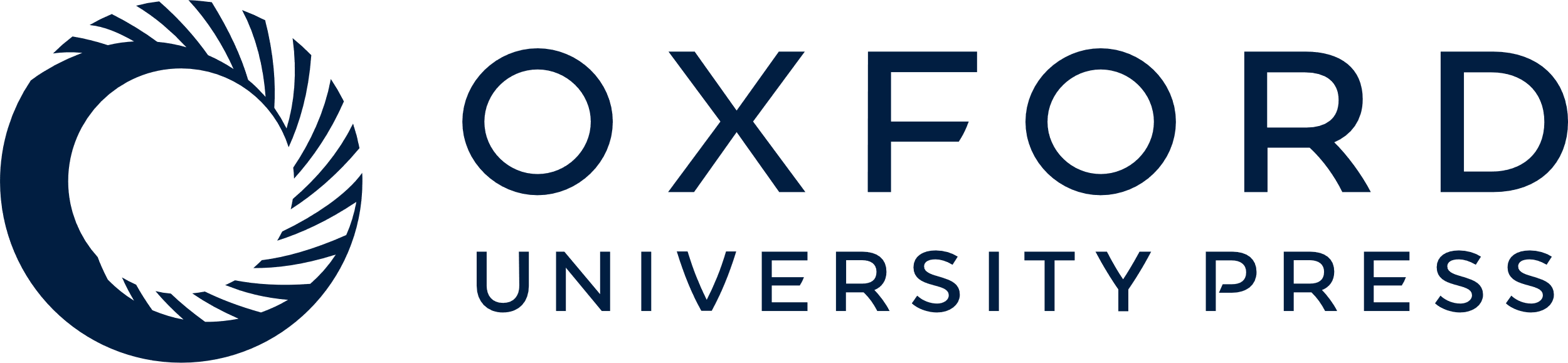 [Speaker Notes: Figure 2 Number of females attracted to the scent marks of infected with the non-replicating, temperature-sensitive bacterial strain (Salmonella enterica C5TS) versus sham-infected males (number of visits; n = 28 females; mean ± SE)


Unless provided in the caption above, the following copyright applies to the content of this slide: Behavioral Ecology vol. 15 no. 2 © International Society for Behavioral Ecology 2004; all rights reserved]